Academic Information Services Advisory Committee (AISAC)
Library and AIS Update

Report to NMU Faculty Senate
November 2, 2010

Bruce Sarjeant, chair, AISAC
Direction of the library is based on five strategic elements as identified by David Lewis (Dean of the IUPUI Libraries) and adjusted for NMU:


• Continue the migration from print to electronic collections and capture the efficiencies made possible by this change.

•  Retire legacy print collections while maintaining disciplined-based core titles.

• Redevelop the library as the primary informal learning space on the campus.  

• Reposition library expertise, resources, and information tools so they are embedded into the teaching, learning, and research enterprises.

• Migrate the focus of collections from purchasing materials to curating content.
Percent (%) Library Expenditures by Major Category
Consortial Purchases through MLCS
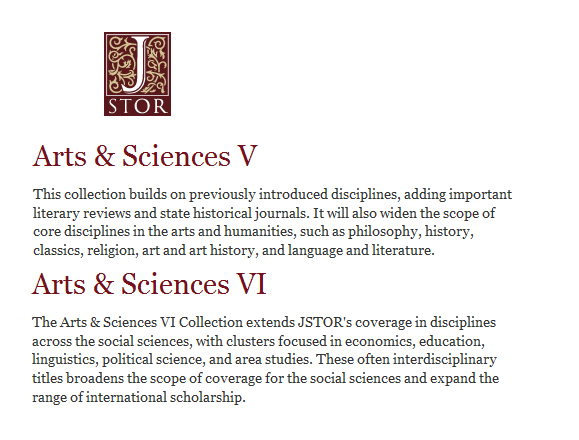 Michigan Electronic Libraries (MeL) Databases
NMU Only Subscriptions
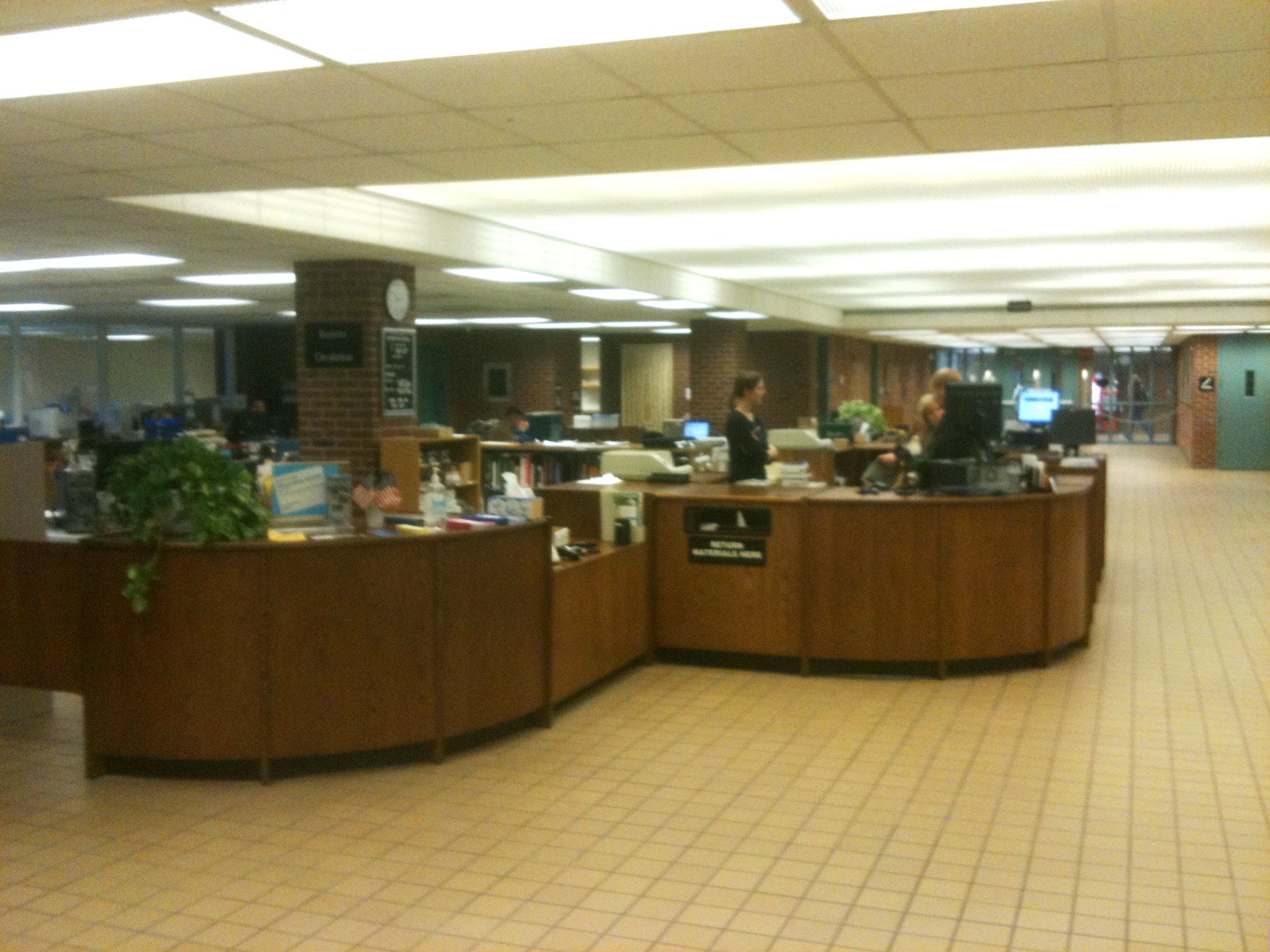 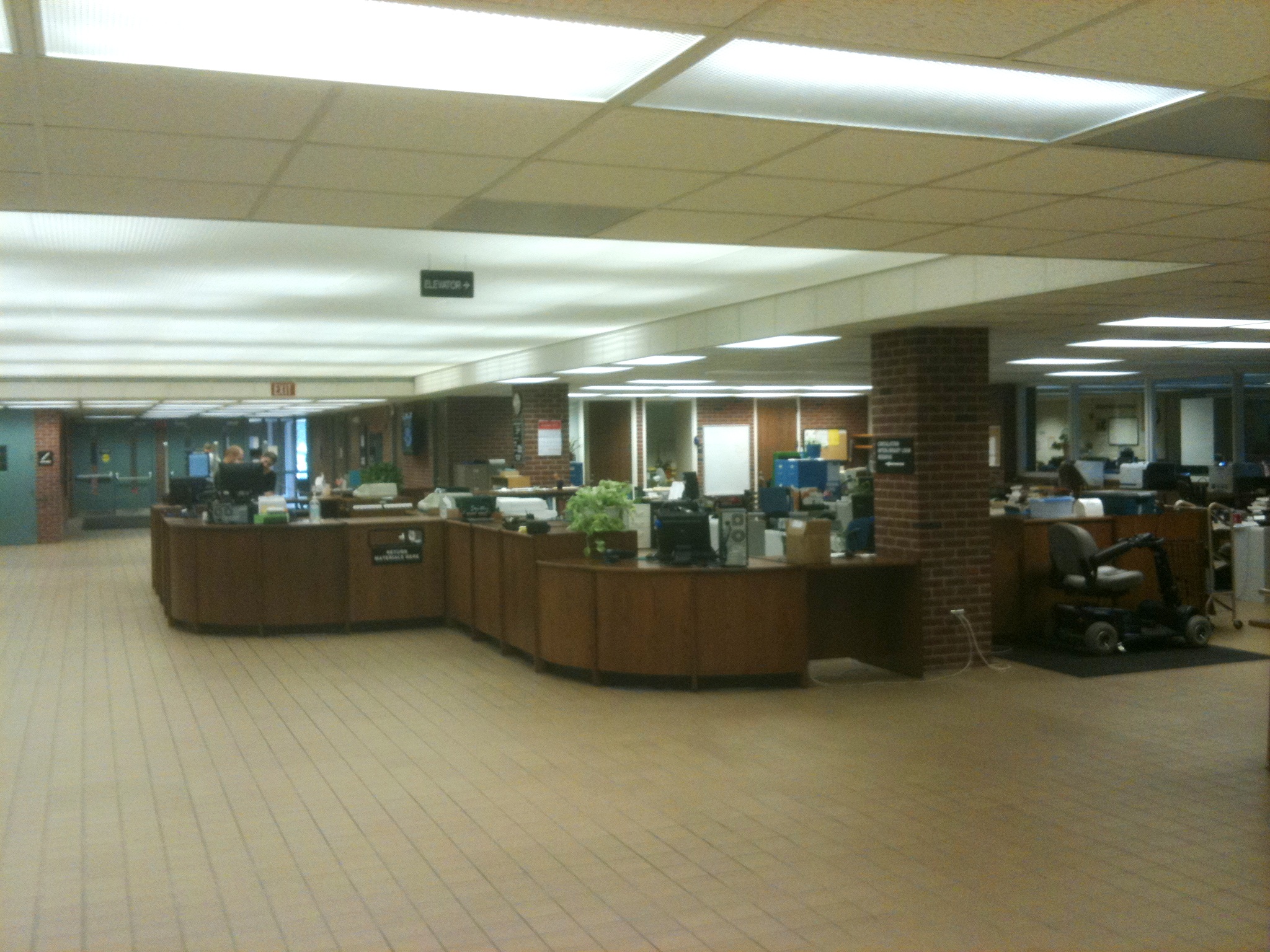 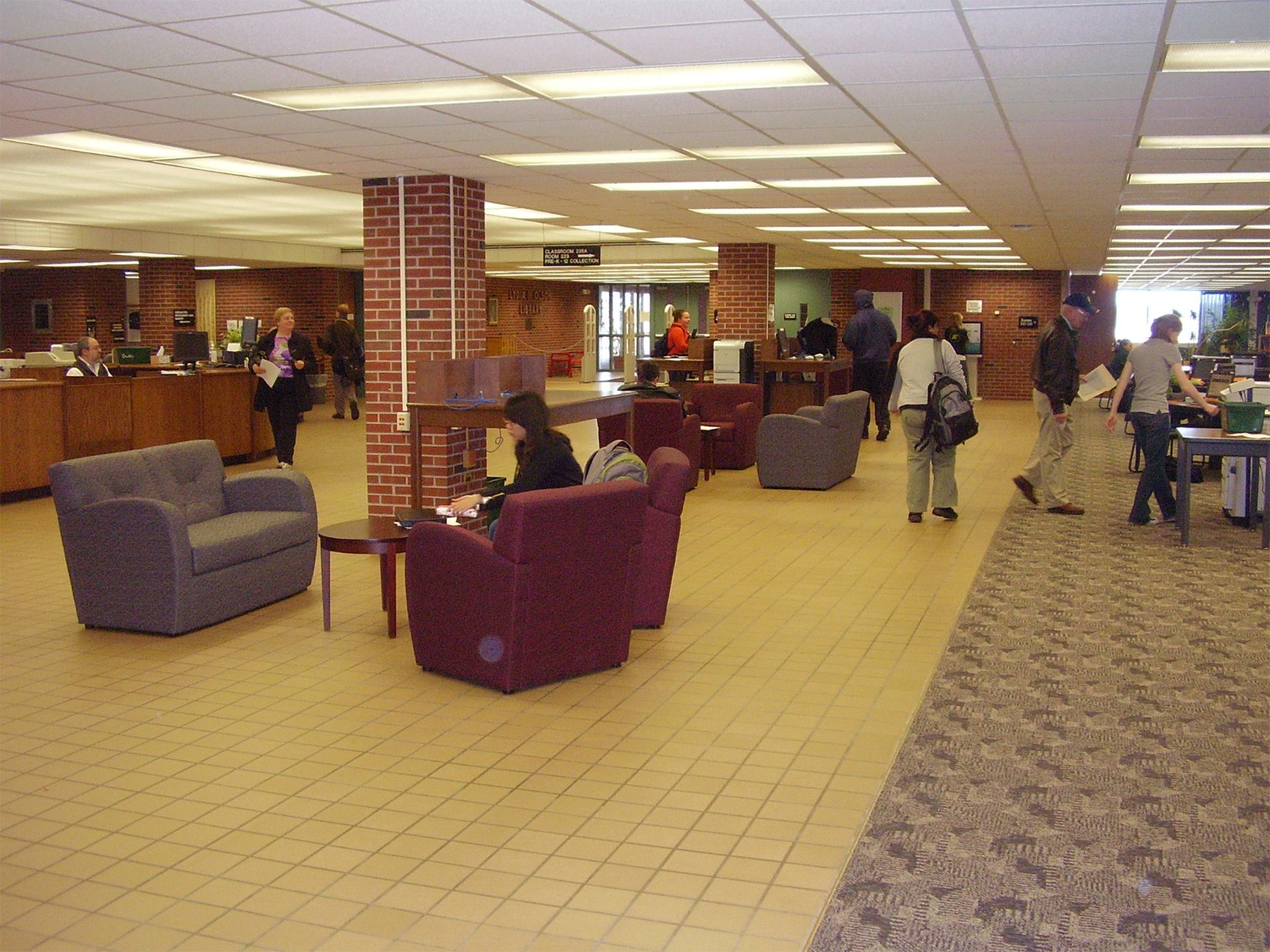 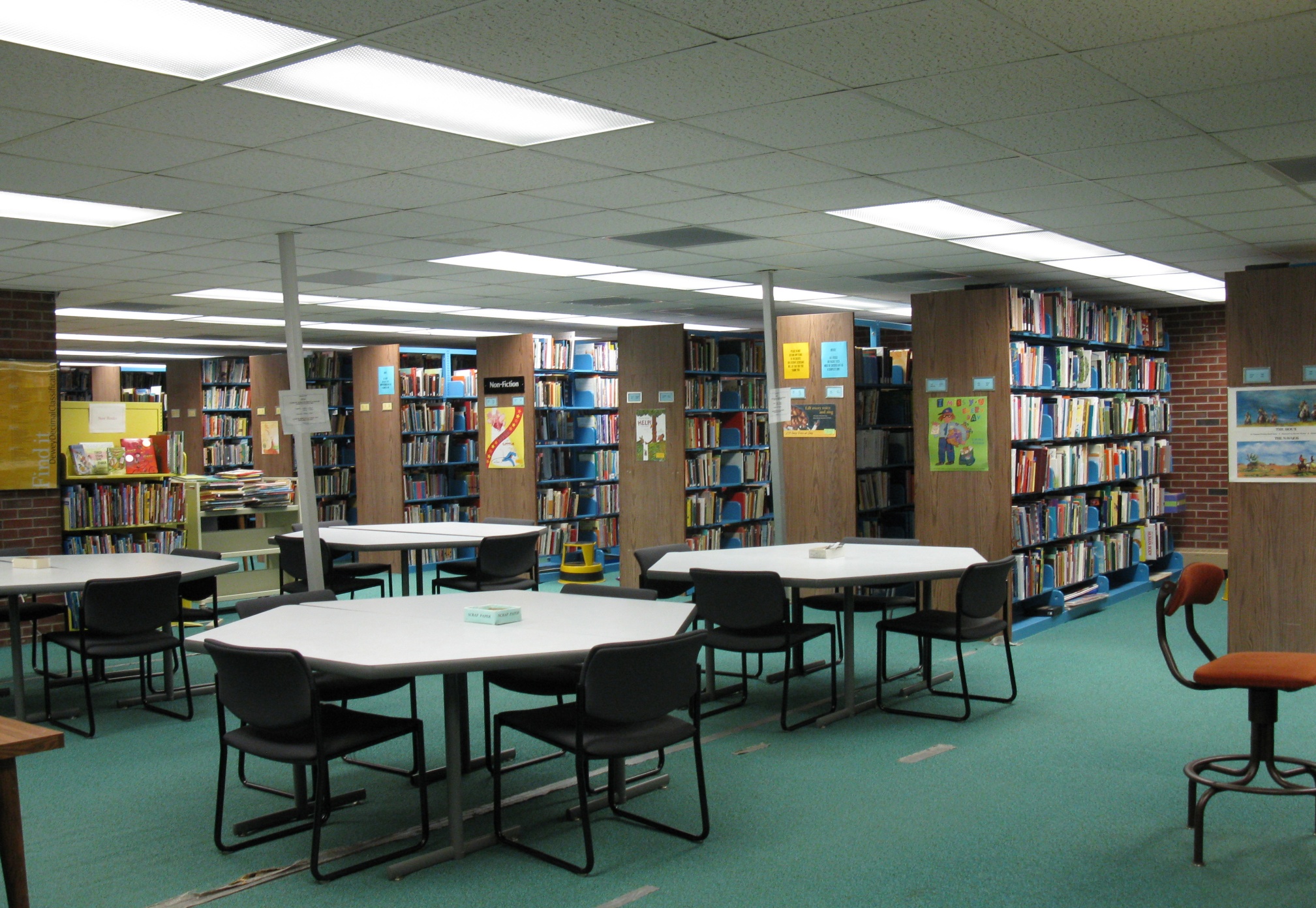 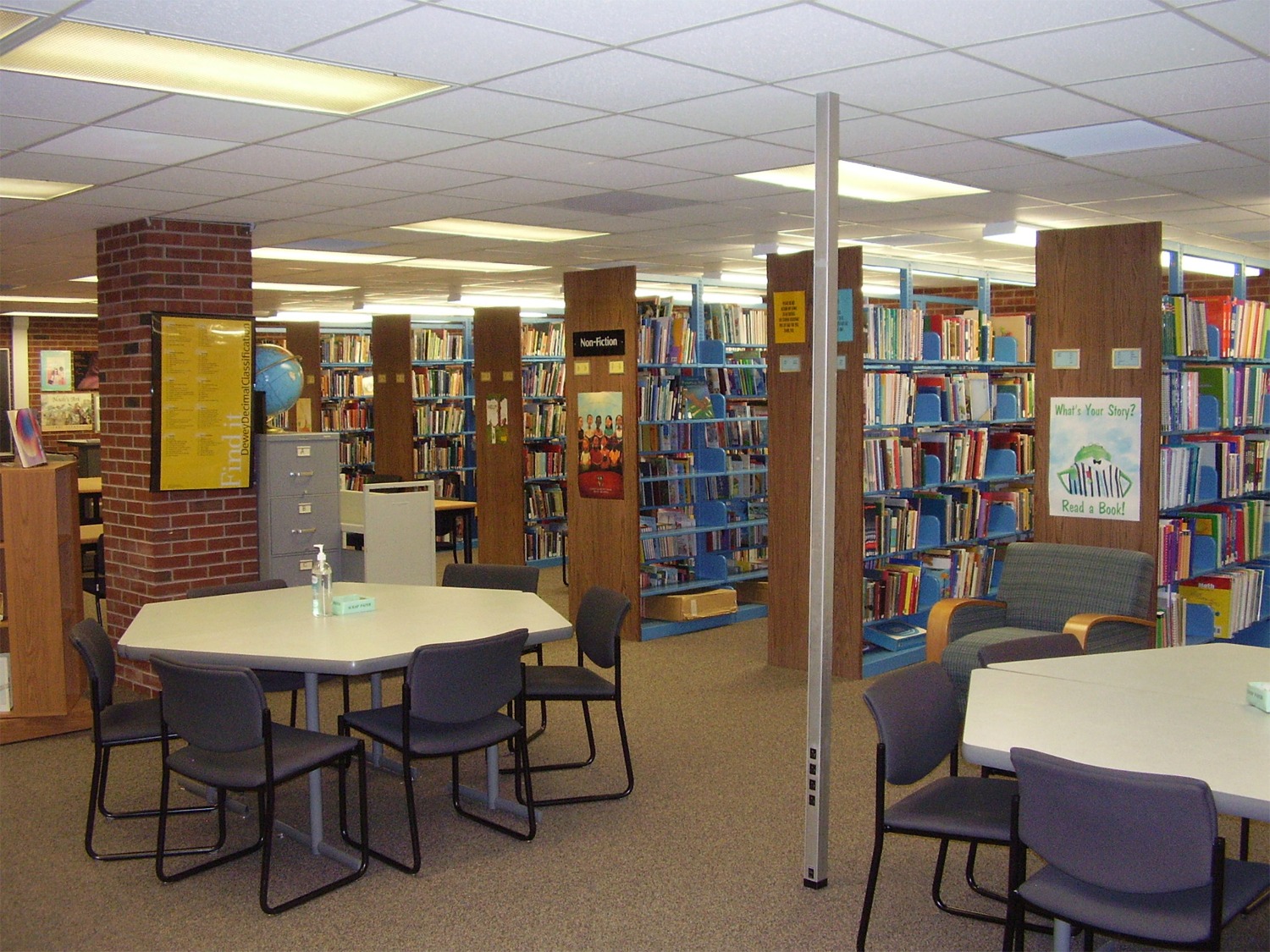 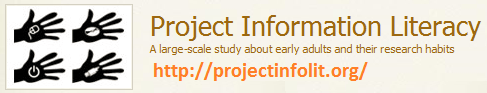 NMU was one of 25 schools that participated in the Spring 2010 Survey.
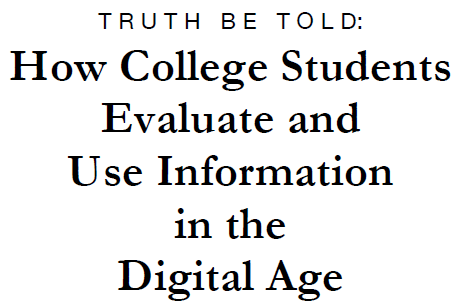 http://projectinfolit.org/pdfs/PIL_Fall2010_Survey_FullReport1.pdf